人身难得 2
一、发菩提心
二、生命的价值和了解自我
三、闭关
四、基础修法的重要性
五、具体修法
六、四个人类不闲暇
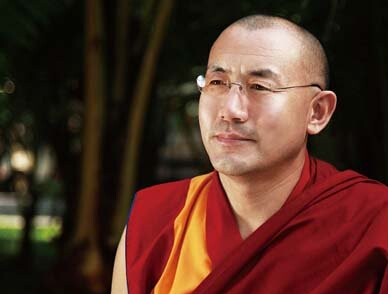 人身难得之2
人身难得 2
一、发菩提心
	1，佛性的因缘。众生都有佛性，佛性是因，缘是自己的学习和修心。因缘具备都会成佛。（佛经里讲，这个世界上所以众生，最后都会成佛，只是时间早晚）
	2，生存与生命只是短期的人生目标，而解脱和成佛才是人生的终极目标，为了更好的利益和帮助众生解脱和成佛，我们要学佛，要修行。（三殊胜里的发菩提心）
人身难得 2
二、生命的价值和了解自我。
	1， 生存的目标是修行，净化心灵，了脱生死。
		A, 既要工作，又要修行。
		B, 即要物质生活（金钱），又要精神生活（修行）。
	2，二十一世纪佛教徒的要求：
		A，学习科学和技术，获得知识，工作和赚钱
		B，接受释迦牟尼佛的教育，获得智慧，作为生活的标准，人生才不会失去目标。
	3，人身难得：
		A， 人生千载难逢，不容易（天下有成千上万的人，都没有这样的机会，只有很少一部分才有机会）
		B， 人生幸福而又意义，生命难得,  要珍惜人身，修行佛法。
人身难得 2
三、 闭关—专门的时间,静下来思考
		A，正规的闭关（必须要有封闭式训练，在佛教里面才叫闭关）
       	(1) 一个星期，两个星期，三个星期，把自己封闭起来，专门去打坐，比如说净土宗叫佛七，打佛七，就是念佛， 每七天一个段落； 禅宗叫禅七，就是在这个时间当中专门去打坐，修禅， 时间一样以七天为一个段落， 叫做打禅七； 汉传佛教传统上都是同样。
 		(2)藏传佛教叫闭关， 和汉传佛教一样最少7天， 当然我们如果没有时间， 只有3天也可以， 但是比较规范的闭关一般都是7天， 这些时间是专门打坐闭关
     		(3)另外一个闭关比较简单(上师上堂课讲过)， 每天安排1至2个小时的时间，比如每天早上早起一个小时， 在一个小时当中打坐， 晚上打坐一个小时，在这1-2个小时里， 把自己封闭，关门，把电话关掉， 专门去想这个事情)， 专门去打坐， 在某种程度上也是一种闭关
人身难得 2
B，封闭式训练, 有了封闭式训练以后， 有一些进步， 然后我们可以日常当中打坐，修禅， 但是前提条件必须要一段时间专门去修行打坐。*这个特别重要，希望大家要特别重视
         C，我们视角的局限性决定了我们的世界观的局限性，是非判断的局限性，价值观的错误与漏洞(上师用光年,就是光的速度来解释)。
		所以通过修人生难得的学习的训练来懂得珍惜生命。
                人身难得虽然很基础， 但是这是我们的动力，以后我们在学佛的道路上， 有些时候很懒惰，很懈怠，不想修，不想学， 我们一想到我们人身有多么难得， 多么不容易， 立即就提醒自己， 没有那么多的时间去浪费， 我这一生的时间每一分，每一秒都非常难得，成为一个真正的修行动力。
	 	 以后我们在修行的道路是成不成功， 还是要看这些基础训练；这些基础的训练，修行没有做好，走着走着就会不感兴趣，最后就会没有收获，会失败， 所以希望大家好好修人身难得，一定要一步一步修，不着急，着急也没有用，虽然我们会讲生命无常，但是再无常也好，没有这些基础训练(比如直接训练禅宗)，然后直接修大圆满，都会失败的。
人身难得 2
四、基础修法特别的重要：
　修行刚开始时候，每个人都必须要有一个充分的思想准备。
		修行是一个比较枯燥的功课，有一点难，但是不是永远都是这个样子，当我们稍微有一点收获的时候，我们就会感受到，修行是非常有意思，特别幸福，快乐，这个时候修行，打坐就成为我们生活的一部分；
		一开始生活和修行还是有一点矛盾， 修行的时候，我们认为不是我们的生活，是一个比较枯燥的训练，然后生活也谈不上什么修行，从感觉上是有一点冲突，就是我们打坐时候感觉牺牲生活的内容，生活的时候也就牺牲了修行的时间。
		但是到了一定的时候，这两个完全可以圆融，所以要看远一点，不能急功近利（比如修一星期，两星期，没有什么感觉，就不修 了，这样不会有结果，另外还有打坐的时候比较枯燥，就不想修了）。
		修行有时候比较枯燥，但是为了更高的目标，为了解脱，要接受这些，只要有勇气和精神，那么修行的路上一定会成功。
人身难得 2
五、具体修法：
十八个闲暇和圆满，圆满就是具备了修行的十种条件
八闲暇就是有时间，有机会（8种机会），了解闲暇要先去了解他的对立的不闲暇，没有机会
八个不闲暇：当中有四个和人类没有关系：1.地狱，2.饿鬼，3.旁生，4.长寿天
＊长寿天
    1）天人有机会修行，但是有一种人没有修行机会，这种人就叫长寿天，他的寿命可达上千万年
    2）人类：生命不长，是因为构成人身体的物质是非常粗糙的，所以人类变化非常明显，就是容易衰老( 佛教四种诞生, 人类和动物都是胎生）。
    3）天人，色界和无色界都是天人， 他们的身体结构构成他们的身体的物质和人类不同， 他们的物质变化不大，所以他们的生命可达上万年，上千万年，但是他们投生和人类不同，他们诞生没有父母，他们诞生到天界，生下来的时候，他们的心不需要修禅定，特别特别的平静，几乎没有思维。
人身难得 2
4） 六道轮回的人或是动物，这些生命的生理状态和心理状态是差不多（比如人的身体和心构造都很粗糙）
     5）天人：构造他们身体的物质也非常细微，不是我们看到的物质，因为我们看到的物质是最最最粗糙的，最细微的是无色界里面的人的身体，就像一种光一样，不像我们这样有质量的,占空间，他们的身体没有痛苦，不生病，不衰老，诞生的时候诞生，死亡的时候就走了，但是这种状态只是平静，没有菩提心，没有出离心，没有智慧，不会证悟空性，就像人类深度睡眠（我们的心很平静，但是没有证悟），最大的问题是，当他们的生命要结束的时候，开始有思维，因为他们要投生，在这之前，他们一直都认为自己的这个状态是成就，解脱，最后他们发现他们没有解脱，还要投生， 这个时候他们就会对佛法产生邪见，他觉得佛说的是假的，原来解脱是不存在的，这是必然的, 因他们造了这个业，最后会堕恶趣，所以这是一个非常不理想的地方(在回来以后就不知道是什么样了)。
人身难得 2
6） 为什么变成天人？
               有些所谓打禅的人，在人间修行，心非常平静，但是没有证悟，而他认为已经证悟空性，这种人就会投身到这个地方(释迦牟尼佛找尊者的例子)；
            佛教寿命：有5千年，已经过去2500年（寿命的意思是：主要指戒律和传授的仪轨等等，佛教的核心东西，但是密法的寿命不在这个范围当中），佛经里讲八十个大劫，劫是外来词，意思是天文数字，没有办法用人类方法计算，是一个庞大的数字，上千，上亿都不止;  等人从长寿天再回来，地球已经不在了，佛法也不在了，下一次可能是要过很长很长时间（佛经里讲的时间，对我们来说是不可思议的时间， 就像我们从一亿，十亿光年之外看我们的 宇宙一样）
               *所以修禅定的要特别注意，禅定修不好，尤其没有出离心，菩提心，心稍微平静一点，把平静一点的心当作解脱，阿罗汉，那就有可能投生到长寿天。
人身难得 2
所以佛教非常反对盲修，瞎修，包括小乘佛教都讲，没有诀窍，没有学习，没有接受过教育的人，是不允许自己打坐, 会出问题的。
打坐：闻思修是不能脱节
        闻思：通过听和思维去寻找一条路，找好了，确定是正确的，这个时候我们毫无疑问的去走，这个叫修。
             没有闻思去修，是非常危险; 没有修，只闻思，是没有意义的。（比如大学很多教授把佛教当作文化来研究，没有信仰，有闻有思，没有修；有些人有修，没有闻思，两个都没有意义）四个方法
对比思考：
                   1）很幸运，但不是要陶醉，珍惜机会，修行。
                     2）长寿天什么样子？
                     3）如果我投生到长寿天的话会怎么样？
 三个方法： *把自己当作当事人去感受，方法很重要
人身难得 2
1）把自己当作其中一个人，一个成员去思考
       2）现在即不是地狱，饿鬼，旁生，也不是长寿天，我现在有这样的机会，要深深的去了解是多么不容易
       3）下定决心一定要珍惜这个机会，一定要把我的人生做到有意义。
     解脱：解决身体上的生老病死和心灵上的贪嗔痴烦恼以后，就叫解脱
       （解脱以后，回来让更多的人解决心灵上的贪嗔痴和身体上的生老病死，我们成功以后，我们的工作就是这个，要让跟多的人去学习，修行）
    修行的目标：帮助跟多的人(亲戚,朋友,家人等)
       我们认为的帮助：1）太看中自己的感受，没有想到帮助别人
                                   2）帮助只是经济上或是人与人之间的安慰
                                  3）没有想到，人走了以后去了哪里，现在的状态，我们看不见，也不知道, 所以忽略
                                  4） 我们被锁定在自利利他(利益自己,帮助别人)的小空间里, 我们没有智慧，只有一点聪明，所以我们想不出更好的方法
所以我们要从四个角度去思考四不闲暇 :环境, 身,口,意, 感受, 时间
人身难得 2
为什么学佛? （上师说看因明学 ）佛喜欢相信真理的人（利根）， 佛不太喜欢一开始就相信佛，上师说虽然佛不喜欢相信佛的人，因为我们没有那多时间，虽然佛不喜欢，但是我们还是选择相信佛，这样比较合算。
       六 、四个人类不闲暇 （跟人类有关系的四个没有学佛的机会）
 1）边地：边远，没有佛的四众弟子，没有出家人，没有在家人，没有佛法，没有闻思修。
	        如果出生在边远地方，虽然前面都不是（地狱，饿鬼，旁生，天人），物质生活可能丰富，但是精神上没有佛陀的智慧，还是没有机会学佛。 
2）邪见：
	  A.否定善恶因果， 不承认轮回（否定前世后世），不相信佛的存在和解脱的存在，没有正知正见。
       B. 哲学，宗教很多观点都不叫邪
       C.执持邪见的话，就跟地狱众生一样没有修行机会
3）佛不出世:
             佛是两千五百多年前出世（转法轮），比如３年前在菩提迦耶出生也没有用，因为佛还没有出世，听
人身难得 2
不到佛法。上师建议大家看大圆满前行《普贤上师言教》或是宗喀巴大师的《菩提道次第广论》都讲的比较清楚，全面。慧灯之光虽然通俗易懂，但是不是很全面，我们修四加行的时候，至少要把大圆满前行《普贤上师言教》必须要看（因为里面讲的很清楚，不仅仅是这个地球，还有释迦牟尼佛的法消失了以后，不等于佛法消失，中间有一个过渡的时间，然后弥勒佛又会传法等），要正好遇到佛法，遇到修行的机会，其实都是非常难得的
  ４）喑哑人（分两种）：
　　　A）感官上：就是聋哑人，这种人可以学佛（比如说盲人，可以通过盲文，尤其是可以听的见的话，电脑可以办他读）
　　　B）意识：就是他的意识没有智慧，根本没有办法理解，根本没办法学，就是有智障的人。
８个不闲暇：四个和人类有关系，和四个人类没有关系，这８个都是没有学佛，没有修行的机会。
 8个代表性：如果在细节的话，可能还有很多很多其它的;  我们这一世都不在这8个当中，那么有智障有多少人，有邪见有多少人， 佛不出世有多少人，科学家估计，已经死去了一千多亿人，这是有佛法的（2千多年），每年去世的人大概5千万人左右，一千多亿人没有听到佛法， 他们不知道什么的出离心，菩提心，解脱，轮回，没有机会。
人身难得 2
我们这一生来自不易
　　１）肉体：有很多毛病，他们拖着这样的一个躯体来到这个世界上，自然会有很多病痛，我们要去面对
　　２）精神：本质是一个非常了不起的佛性，但是在现实生活当中，我们还是不接触到这个层面，我们接触的是精神最外表，也是一个很肮脏的，很糟糕的状态，有这么多负面的东西，我们生活在最表面，所以我们会不开心，会焦虑，是自然的，但是我们不能因为这些鸡毛蒜皮的事情，而放弃很多机会。
　          我们要知道这是自然的依靠这样的一个心和身体去生活，去生存在这个世界上，那些坎坷，焦虑都是必然的，要接受。总的来说是很幸运，有福报的，虽然有很多烦恼，我们有一个和好的机会（学佛），从这个角度讲，人的前途是光明的，但是必须懂得人身难得，很重要。